Nervous system, Sensory organs
Faculty of Pharmacy

12th week histology practice

Department of Anatomy, Histology and Embriology
Organization of the nervous system
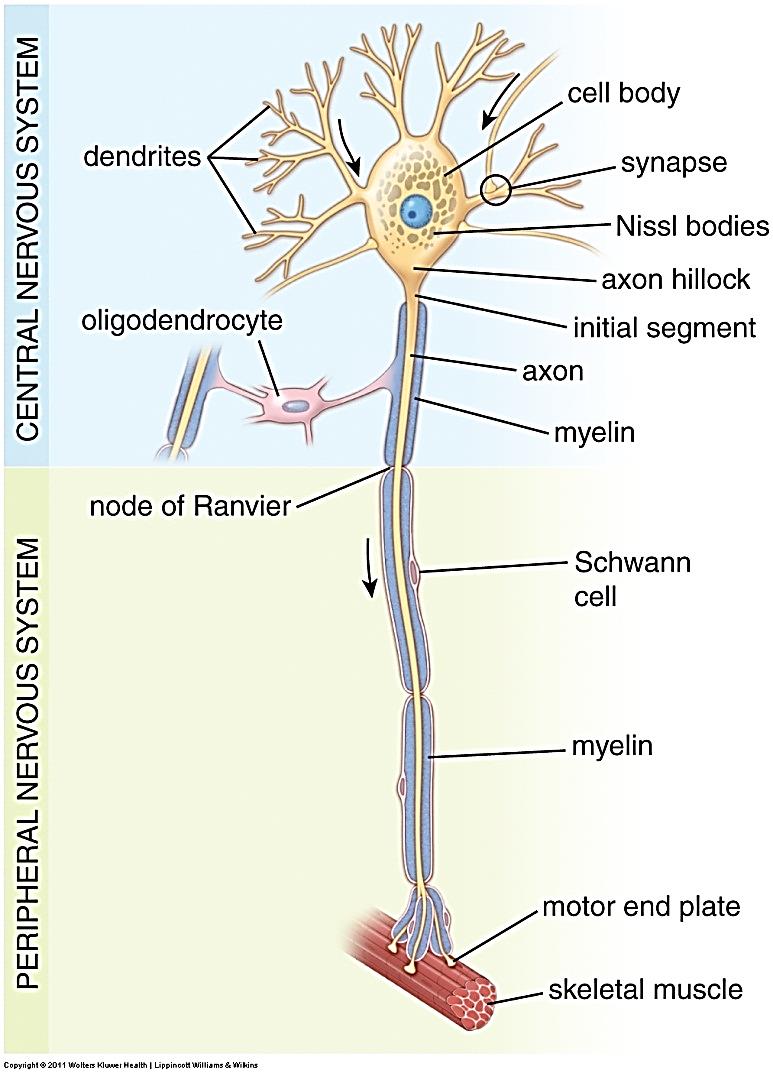 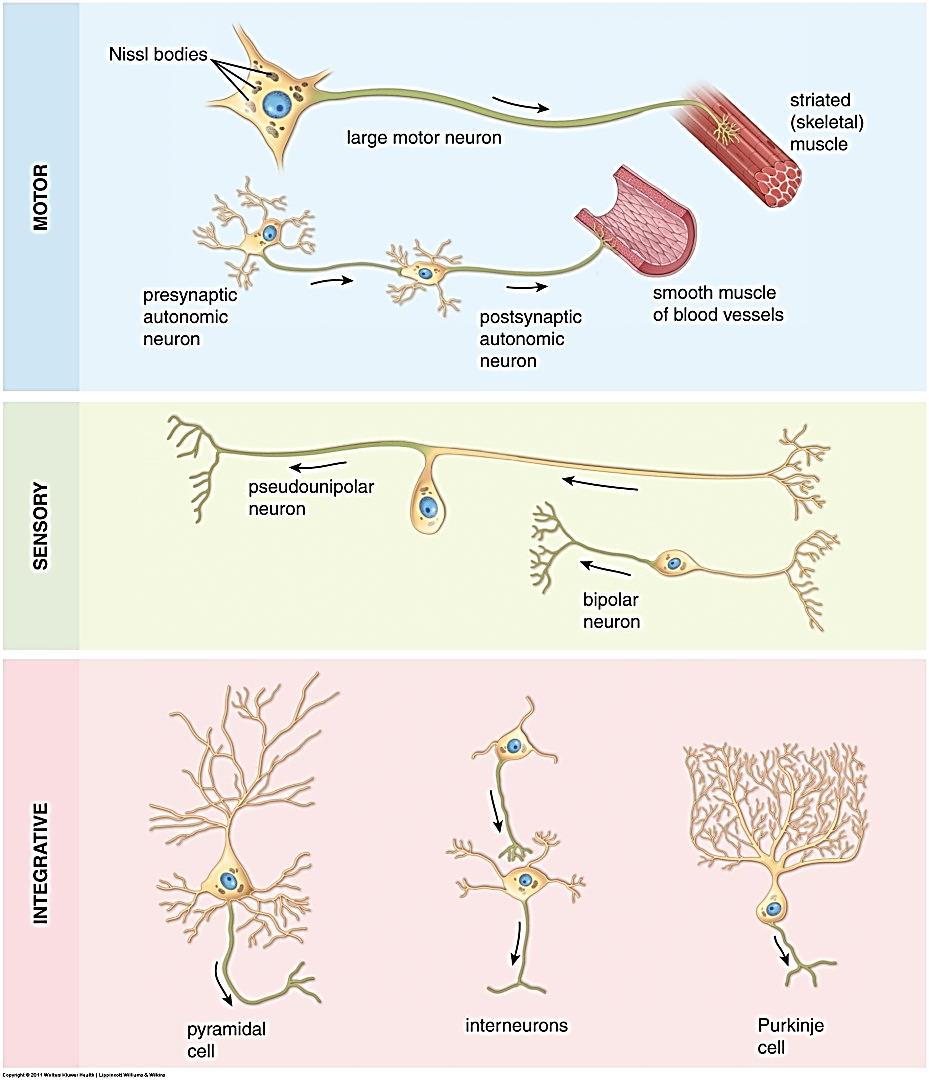 Illustrations of some neurons.  Note the cell body, dendrites, axon. Also, recall that glial cells are support cells that are found throughout the nervous system.
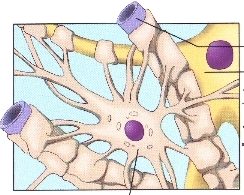 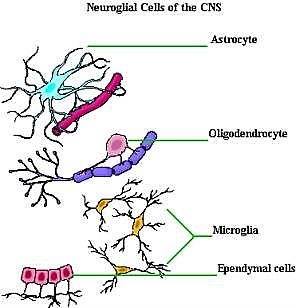 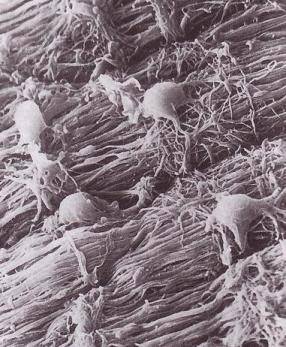 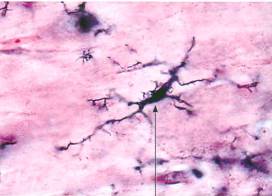 Cross section of spinal cord  and meningies
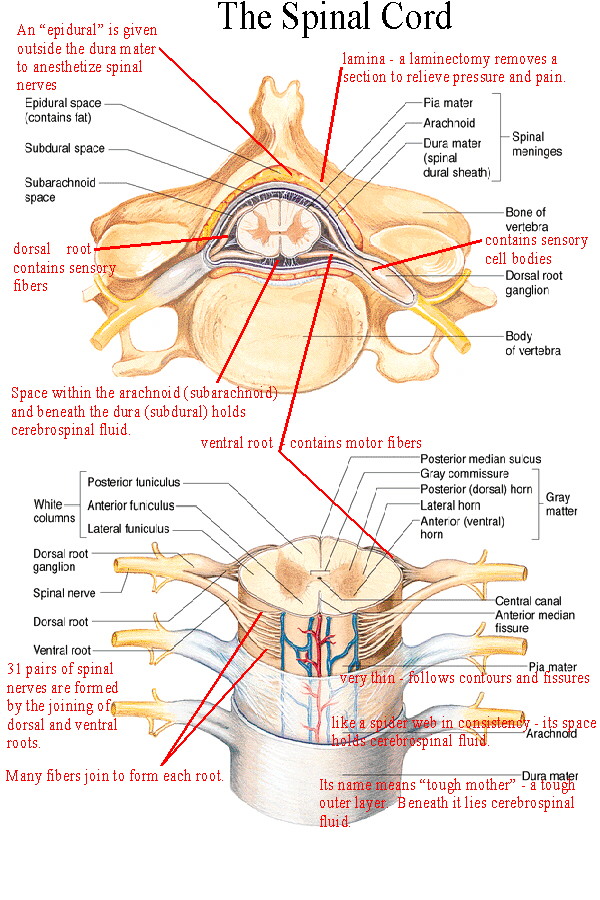 Fibers and cells in the spinal cord
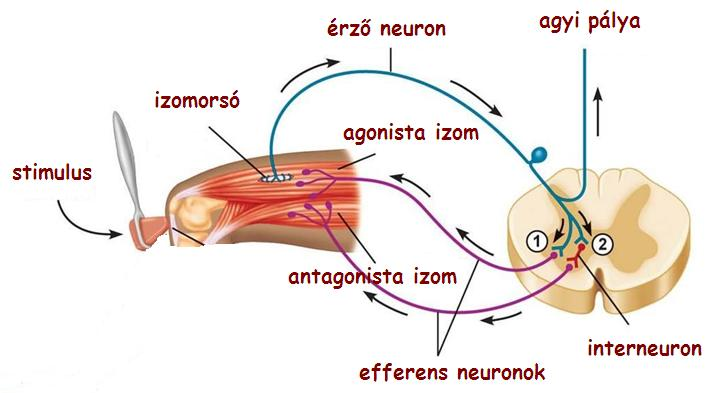 Ascending pathway
Afferent fiber - sensory
Efferent fiber - motor
0
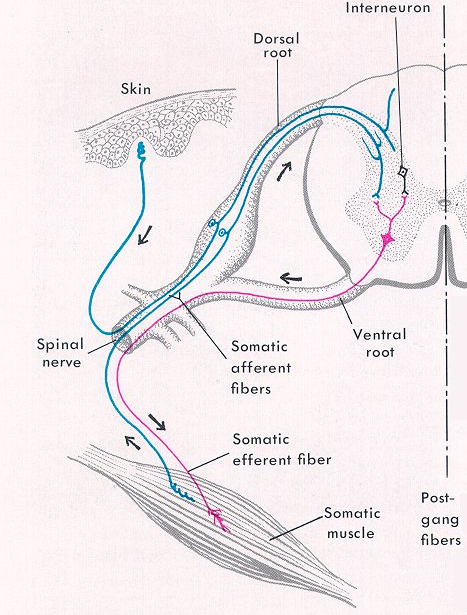 This slide only shows a few cells – obviously in real tissue, there are many cells or cell processes in each region.
0
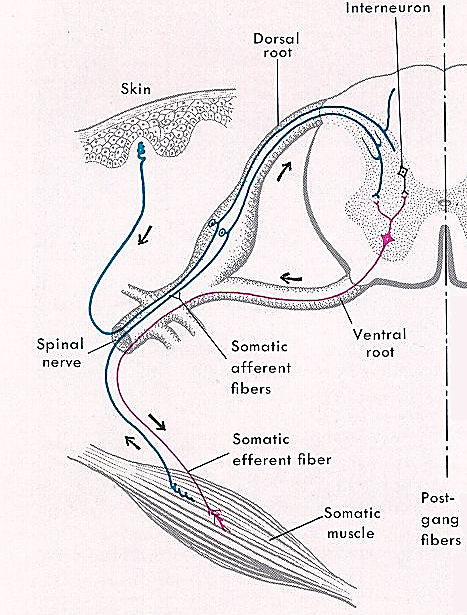 SPINAL CORD
The spinal cord has two major regions:
--gray matter, which has neuronal cell bodies
--white matter, which has axons and long dendrites
Gray matter
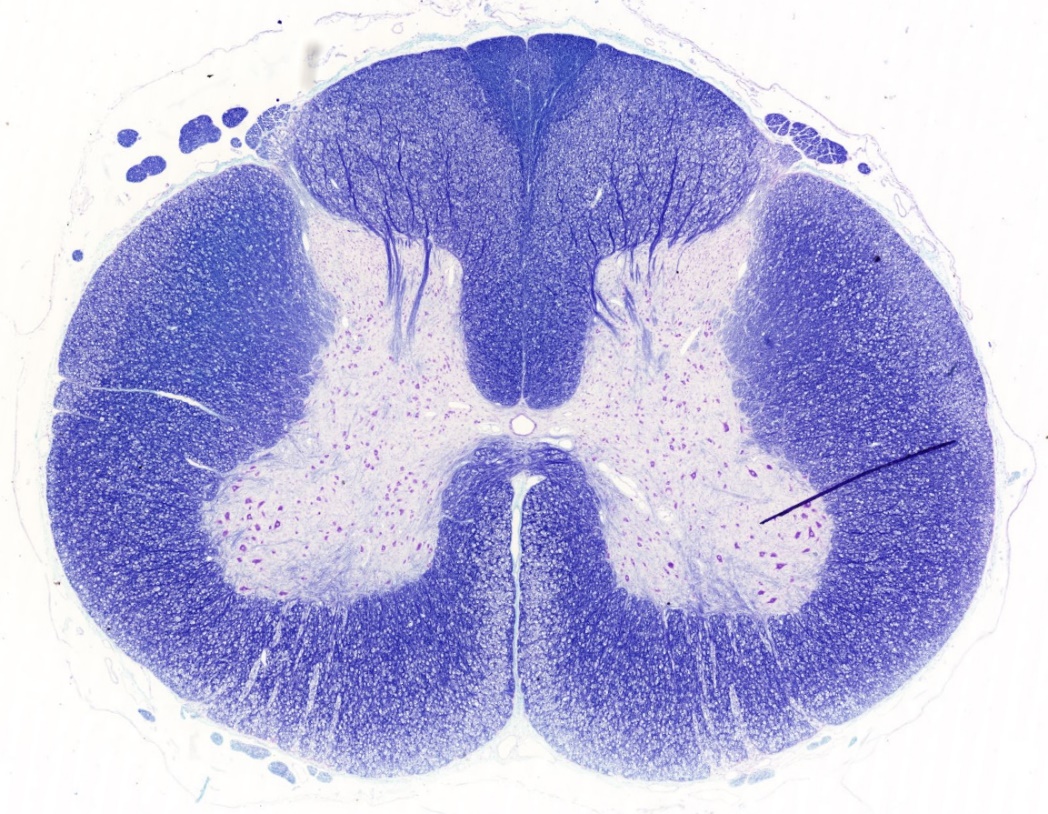 Pia mater and arachnoid
Posterior horn and afferent fibers
Anterior horn
Central canal lined by ependymal cels
SPINAL CORD – Gray matter
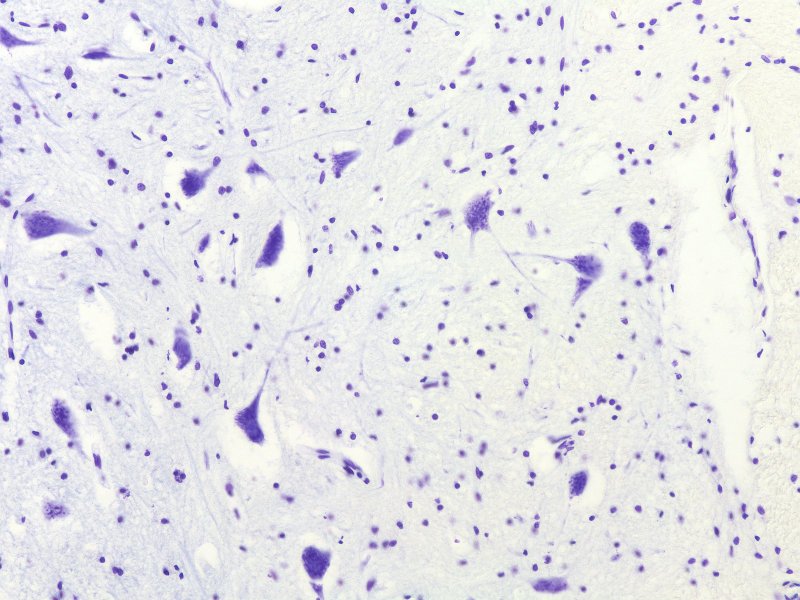 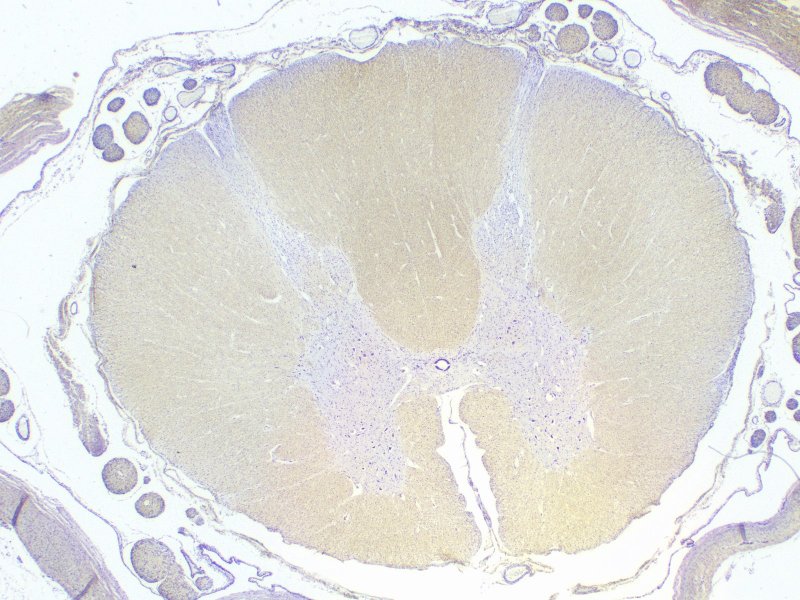 This view shows several multipolar motorneuron cell bodies (black arrows).
(The smaller, round nuclei (red arrows) are associated with oligodendrocytes, non-neuronal cells. Advance for a higher power view….
SPINAL CORD – high power view of gray matter
The nucleus of a neuron is large and round, with a prominent nucleolus (yellow arrow), and abundant euchromatin (pale area surrounding nucleolus).  The black arrows delimit the nucleus.

The cytoplasm in the cell body, or perikaryon, is rich in clusters of rough endoplasmic reticulum, which in neurons are termed Nissl substance or Nissl bodies (the blue/purple flaky material).

Dendrites (green arrows) contain Nissl substance, while axons (next slide) can be recognized because they lack Nissl substance.
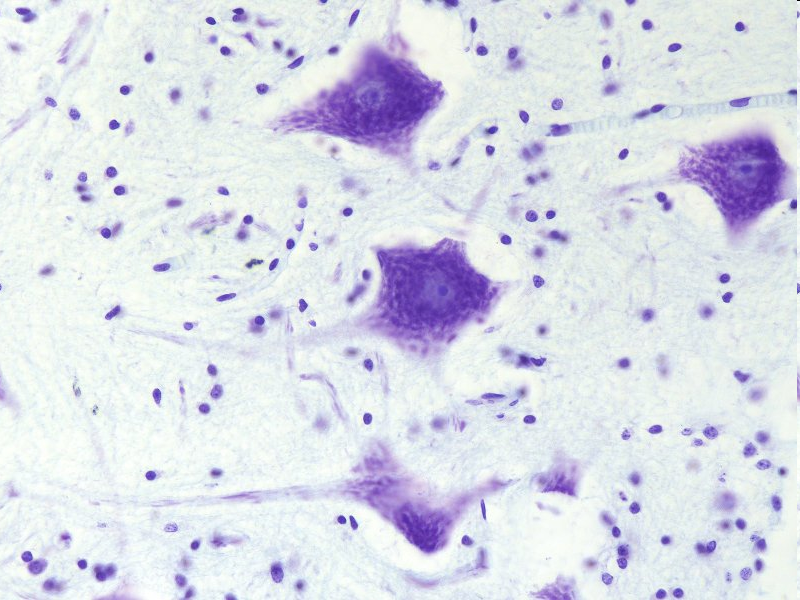 The small, condensed nuclei (red arrows) belong to glial cell.  Their cytoplasm is either not visible or barely visible.
SPINAL CORD – white matter
0
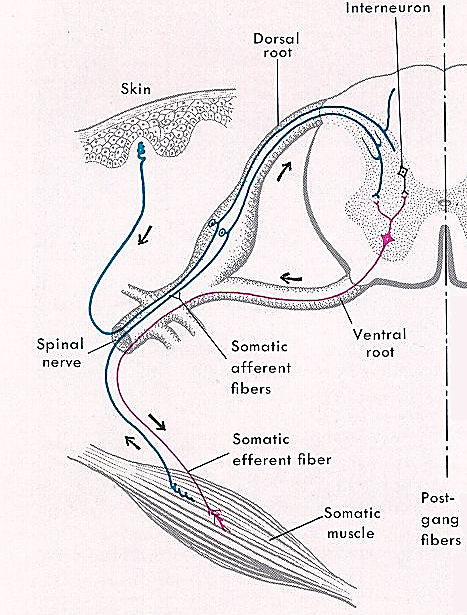 The white matter of the spinal cord (e.g. blue box) contains myelinated axons (and some dendrites) that are sending information up and down the central nervous system.
Because the fibers are oriented cranial-caudal, they are cut in cross-section in our sections of the spinal cord.
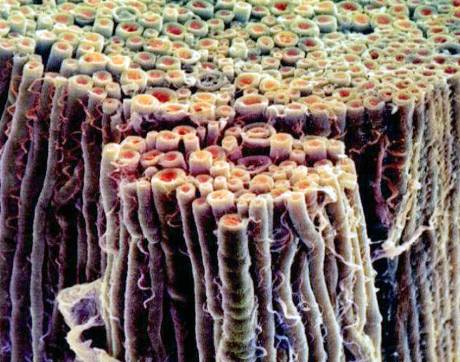 White matter
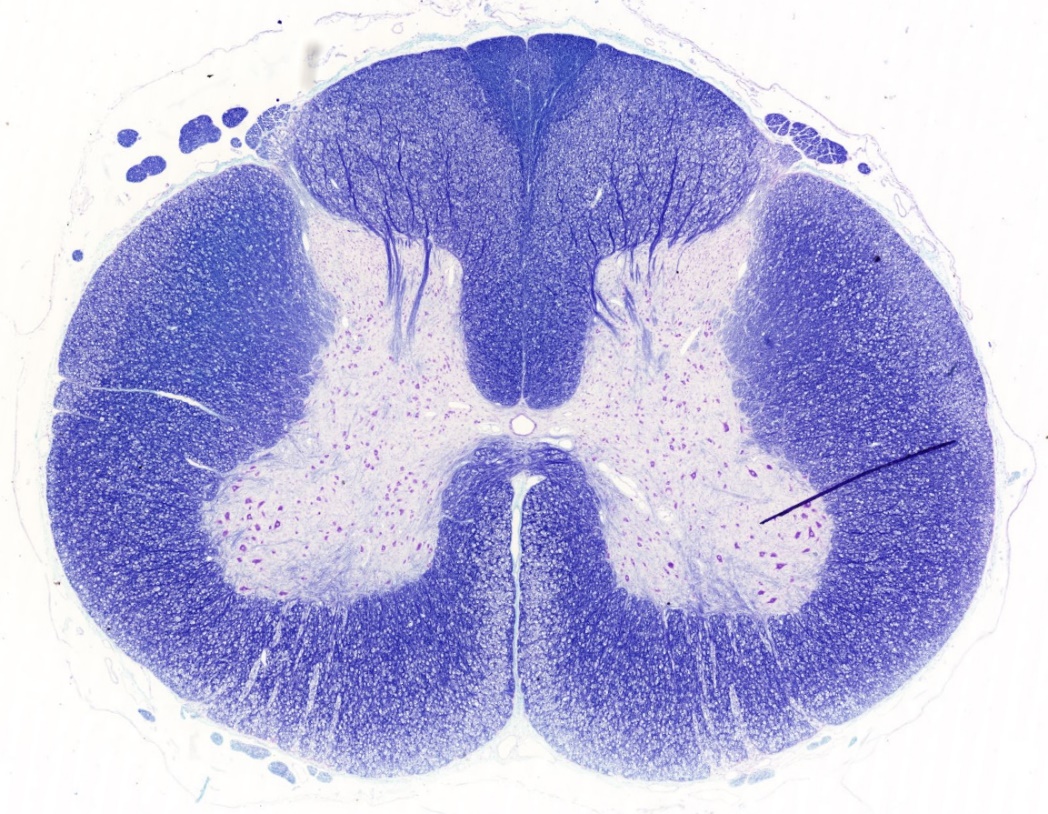 Posterior funiculus
(sensory pathways)



Lateral funiculus
(sensory and 
motor pathways)


Posterior funiculus
(sensory and 
motor pathways)
Efferent fibers
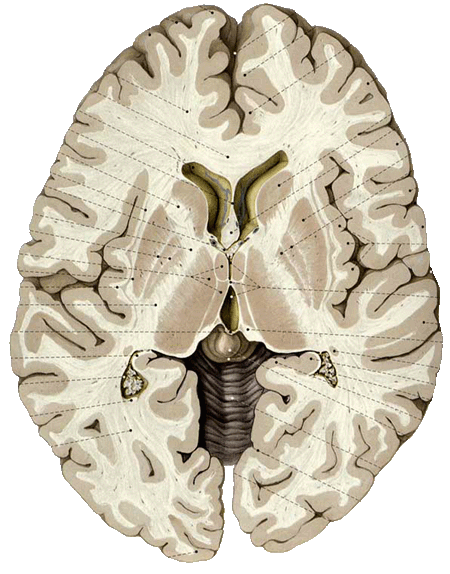 cerebrum

Gray matter(cortex and basaliganglia): 
neuronal cell bodies and glial cells

White matter:
Pathways (axons)
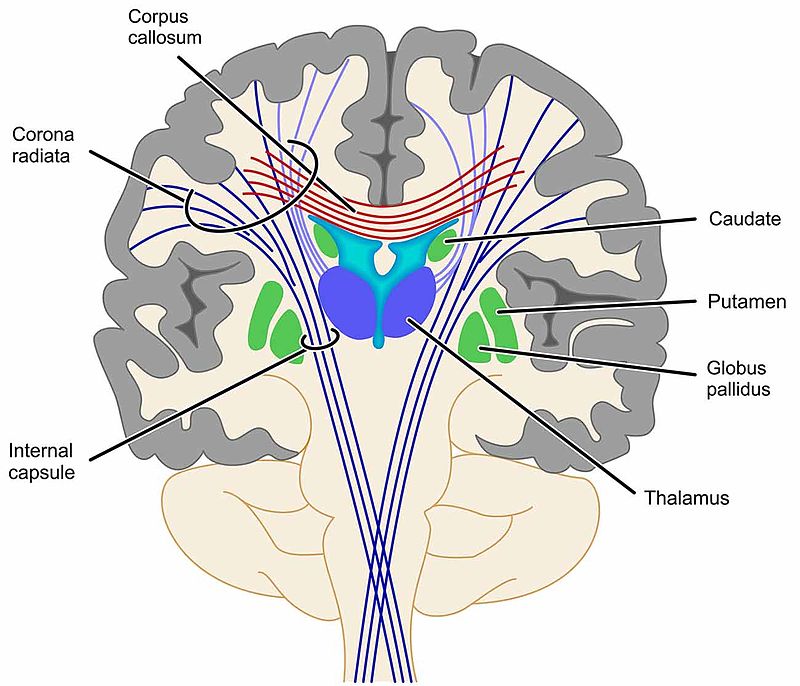 Cortex cerebri
The cells form layers due to the size and shape of the neurons. 
90% of the human cortex consists of six layers .
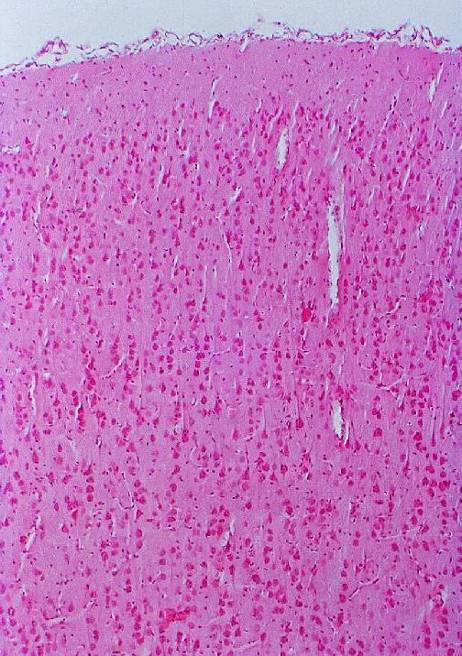 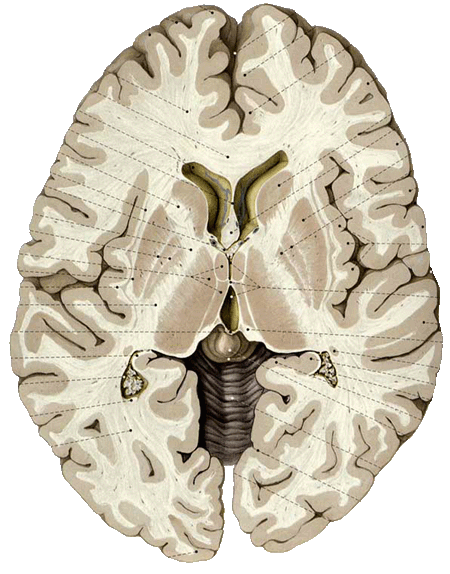 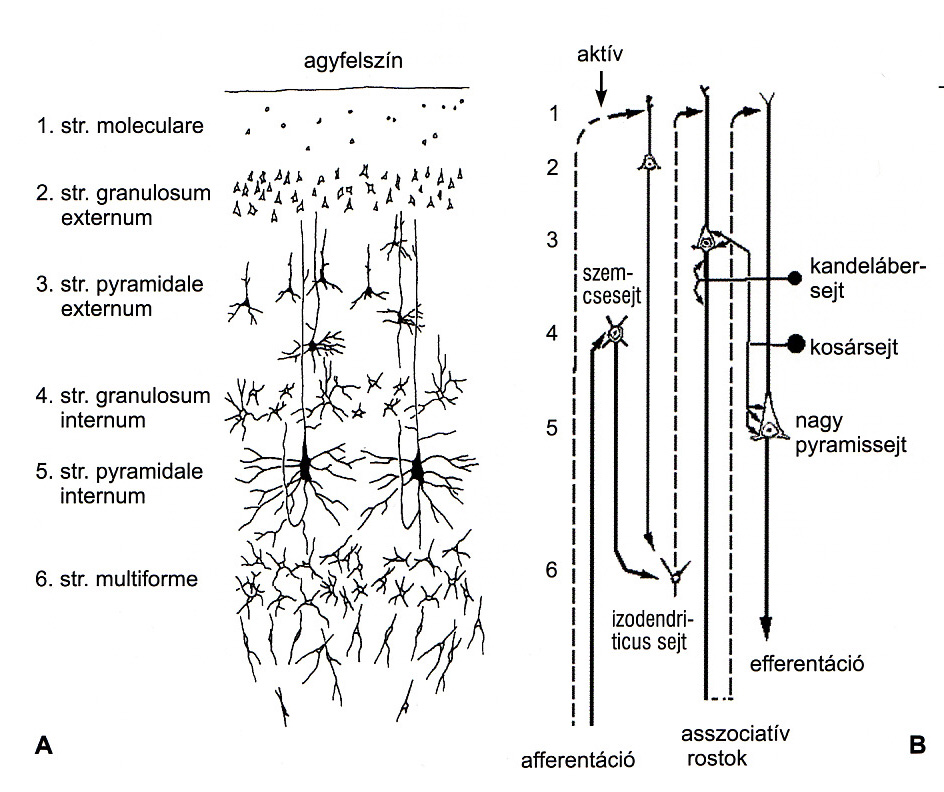 Cortex cerebri
pia mater on the surface
Molecular layer- Fibers, few cells

 (2) External granular layer-small stellate and pyramidal cells

(3) External pyramidal  layer – small pyramidal cell


(4) Internal granular layer- small cells

(5) Internal pyramidal layer – big pyramidal cells


(6) Multiform layer
Cortex
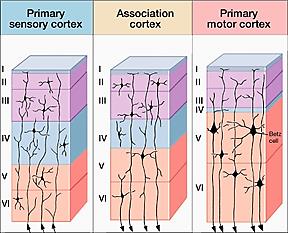 Sensory cortex				Motor cortex
Afferent fibers						efferent fibers
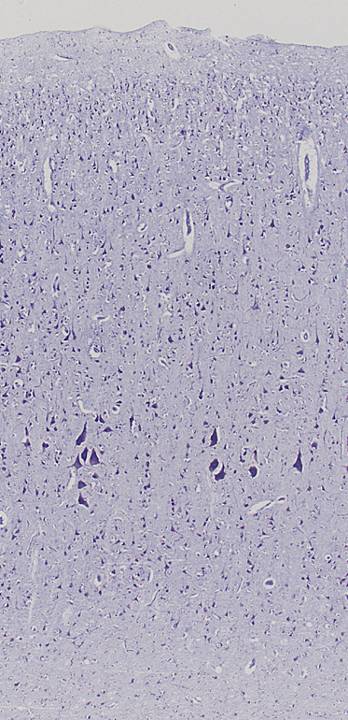 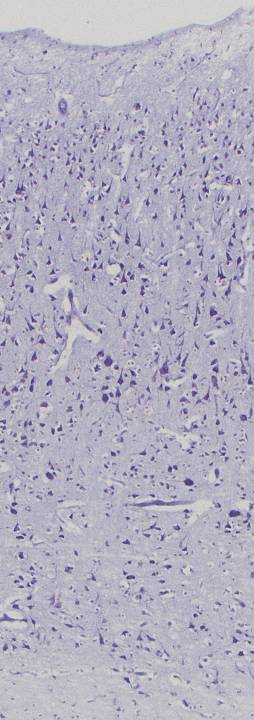 Cerebral cortex
Sensory cortex
Motor cortex
In the fifth layer  of the motor cortex  there are the biggest pyramidal cells : Betz cells
Medulla, white matter
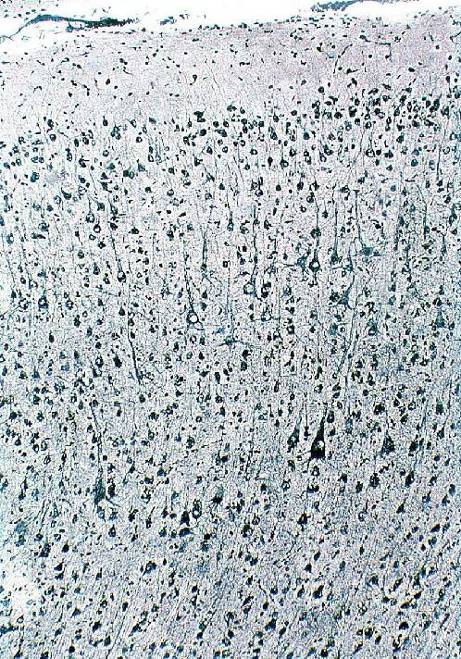 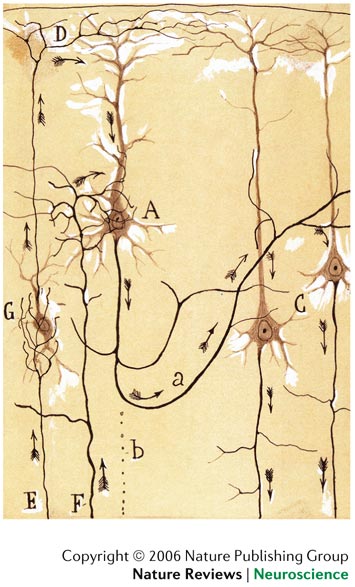 Cerebral cortex : pyramidal cell
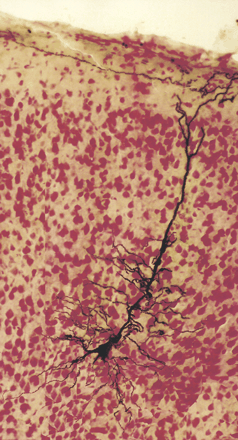 Pyramidal cell
Multipolar neuron
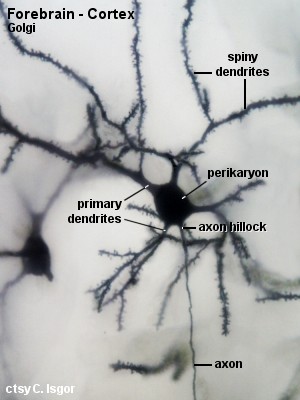 The eyebulb has three layers
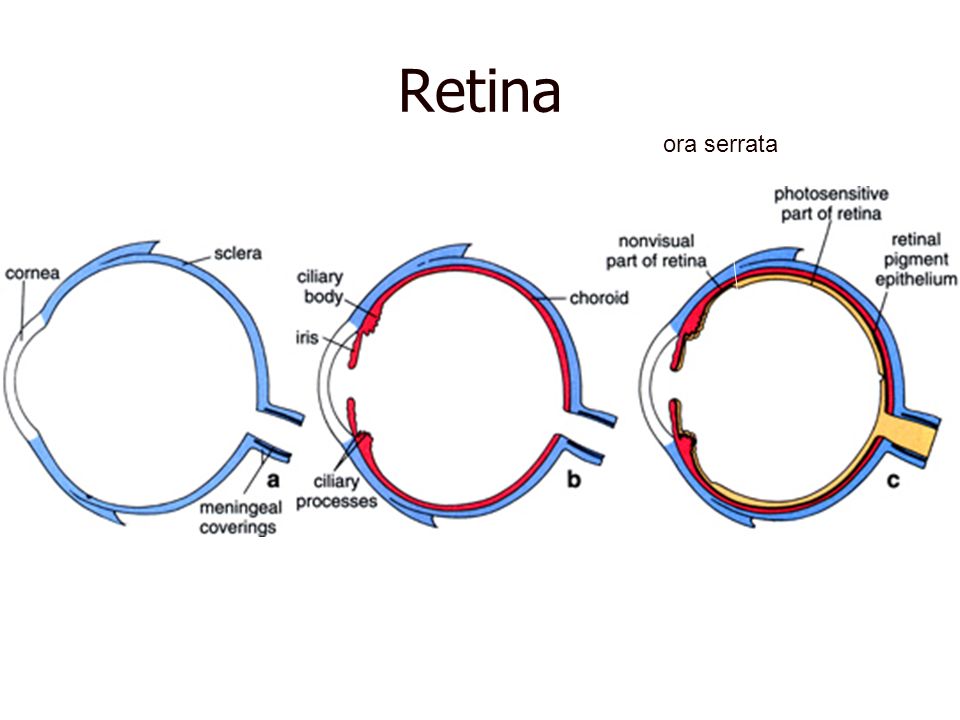 Outer Coat or 
the Fibrous Layer
Cornea
Sclera
Middle Coat or 
the Vascular Layer
Choroid
Ciliary Body
Iris
Inner Coat or
 the Inner Layer
Retina with two parts
Structure of eyebulb
outer tunic
middle tunic
Schlemm's-
inner tunic
canal
suspensory
anterior chamber
ligaments of lens
lens
fovea centralis
visual axis
pupila
cornea
optic nerve
iris
vitreous
body
retina
posterior chamber
ciliary body
choroid
sclera
external muscle
epithelium
of cornea
Schlemm's
canal
pupillae
sphincter
iridocorneal
pupillae
angle
bulbar
conjunctiva
Iridocorneal junction
cornea
dilatator
iris
sclera
lens
ciliary body
Iridocorneal angle

ciliary processes  that secrete aqueous humor 

that fills  the posterior and 
anterior chambers.








Schlemm- canal: absorption of  the aqueous humor
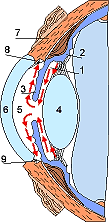 Sensitive and non-sensitive retina and the ora serrata
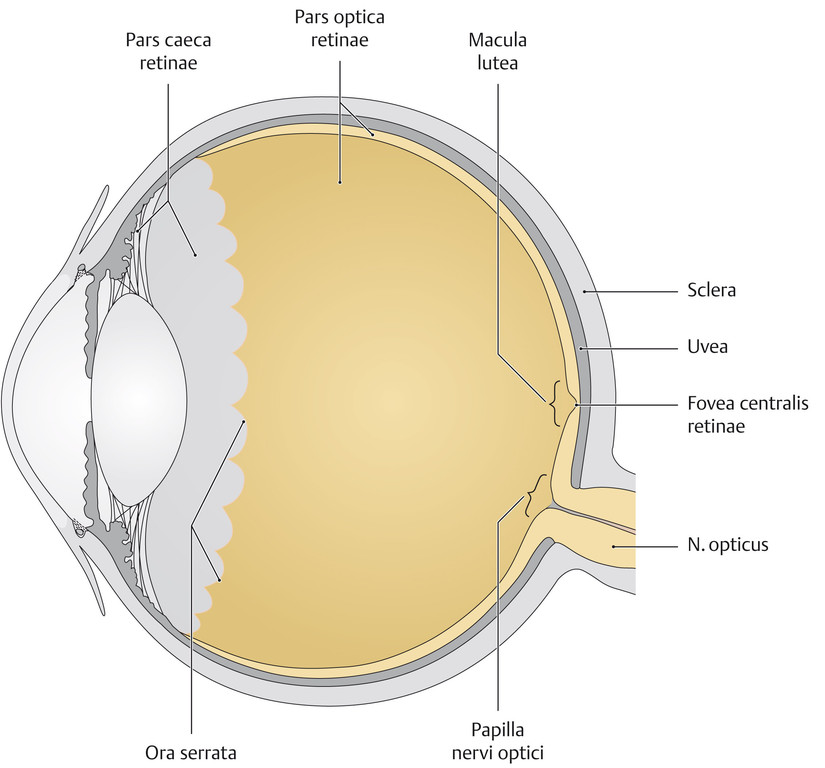 Ora serrata
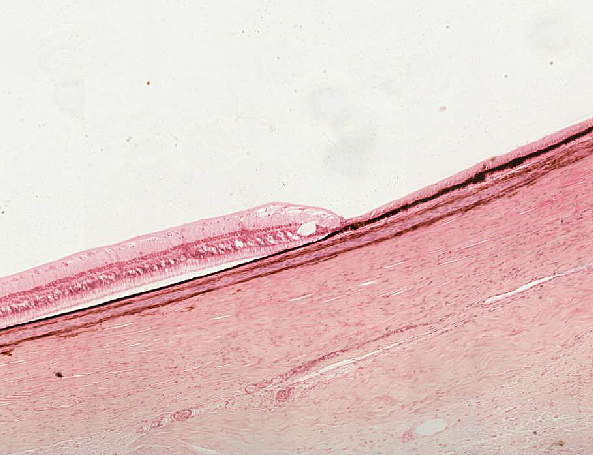 sclera
choroid
Non sensitive retina 				sensitive retina
Photosensitive retina
10 layers, light passes through them
Fixed only at ora serrata and at optic nerve
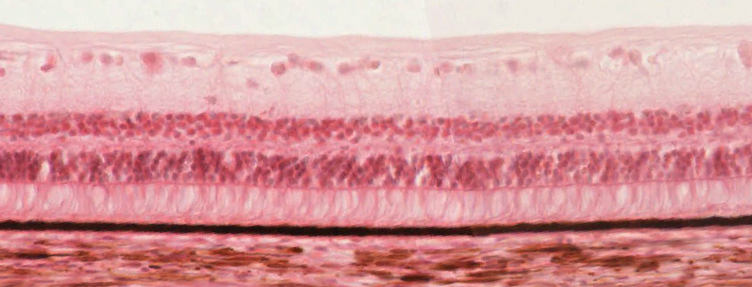 choroid
The Optic part of the Retina: 10 Layers
choroid
pigmented epithelium
cones and rods
ext. limiting membrane
external nuclear layer
external synaptic layer
internal nuclear layer
internal synaptic layer
ganglion cell layer
optic nerve fibres
int. limiting membrane
vitreous body
The layers:
pigment epithelium
rods and cones
outer limiting membrane
outer nuclear layer
outer plexiform layer
inner nuclear layer
inner plexiform layer
ganglion cell layer
nerve fiber layer
inner limiting membrane
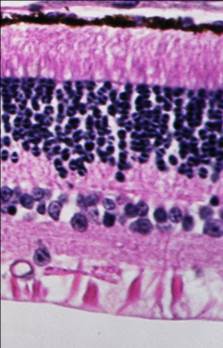 Sensitive retina: main cells
choroid
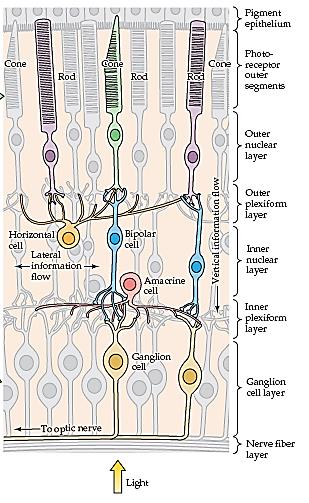 FOTORECEPTORS (I)
BIPOLAR CELLS (II)
GANGLION CELLS (III)
Optic fiber layer
LIGHT
Vitreous body
PERCEPTIONT
Light Perception: Photoreceptors
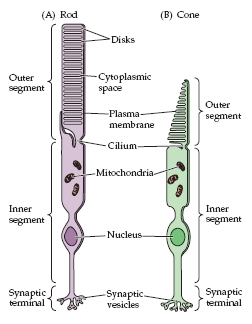 Daylight vision
(photopic)
Excellent spatial and temporal resolution
Night vision
(scotopic)
Poor spatial and temporal resolution
Exceptions
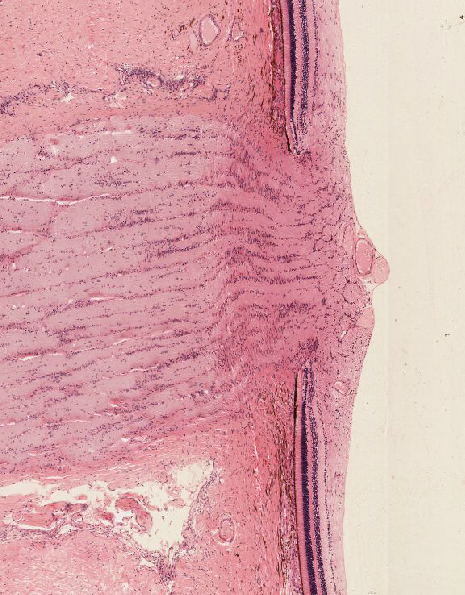 optic disc
This area does not 
contain photoreceptors and thus
 is insensitive to light (i.e., the "blind spot").
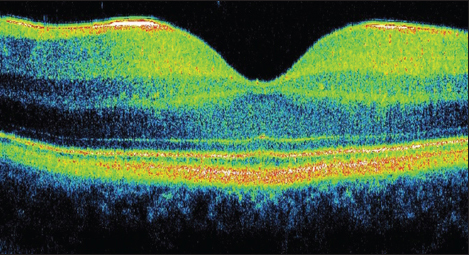 Exceptions
fovea centralis
(cones only - sharp vision area)
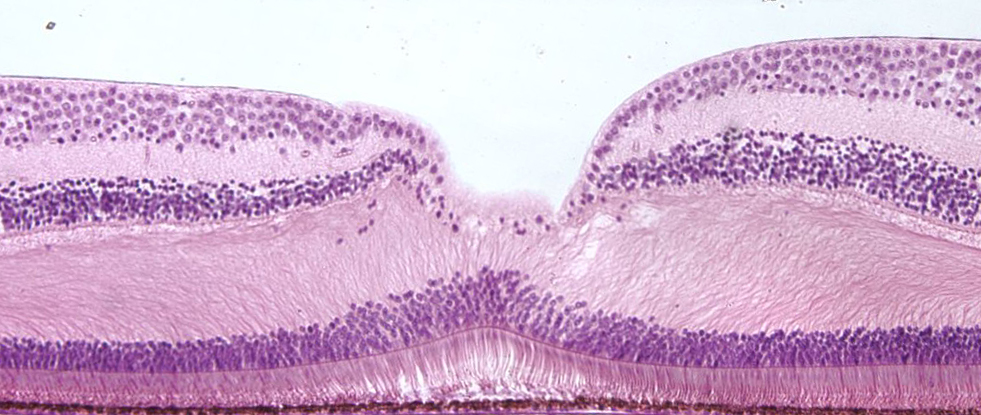 Structures to identify
101. spinal cord
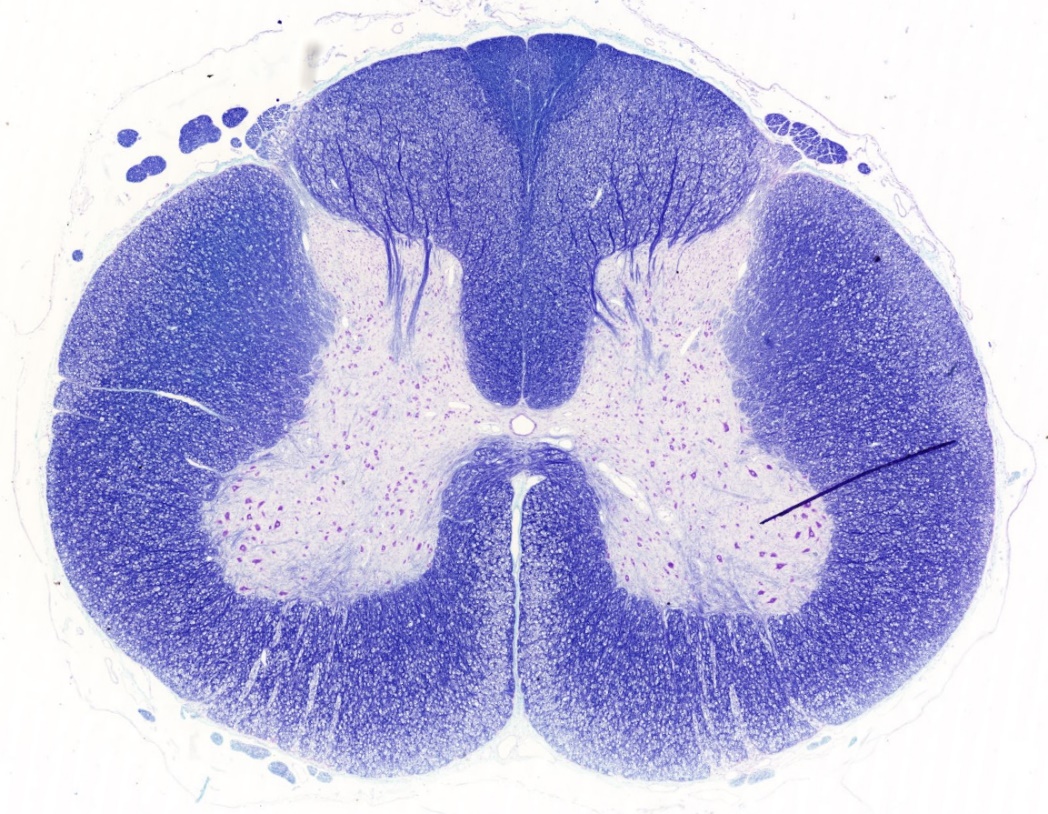 Gray matter
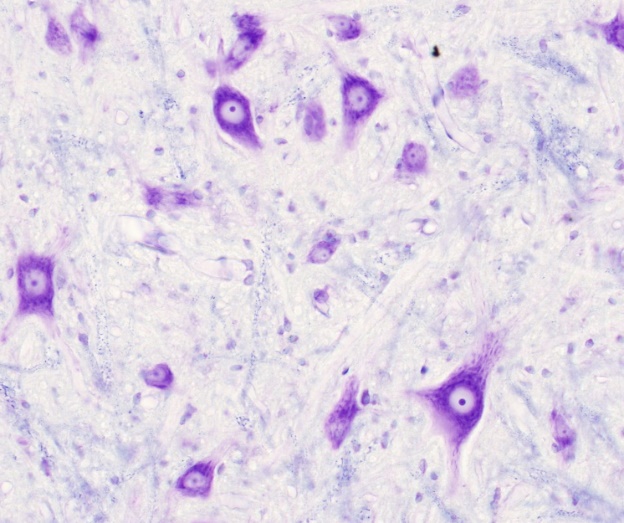 multipolar neuron
(alfa-motoneuron)
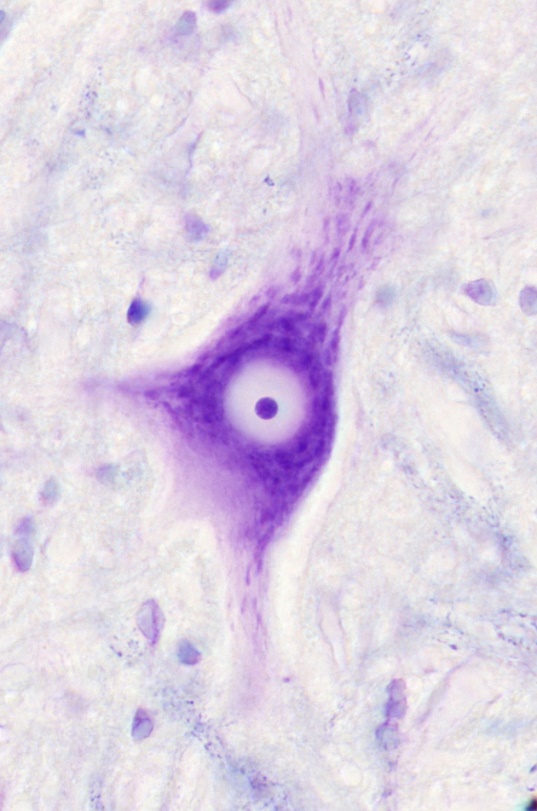 White matter
Nissl-substance
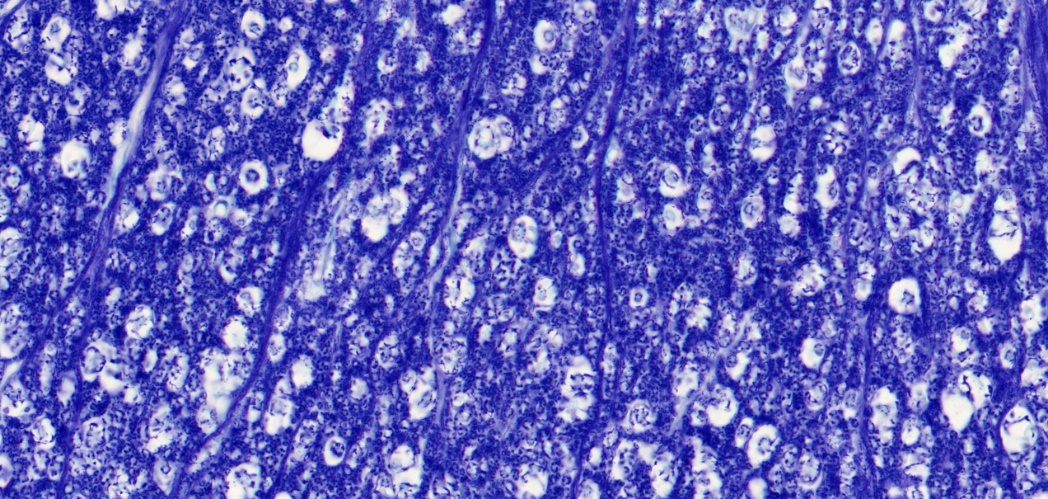 perykarion
nucleus
(nucleolus)
axon
(axon hillock)
dendrite
Myelin -sheeth
22.Cortex cerebri
Gary and white matter
							sensory cortex
											motor cortex
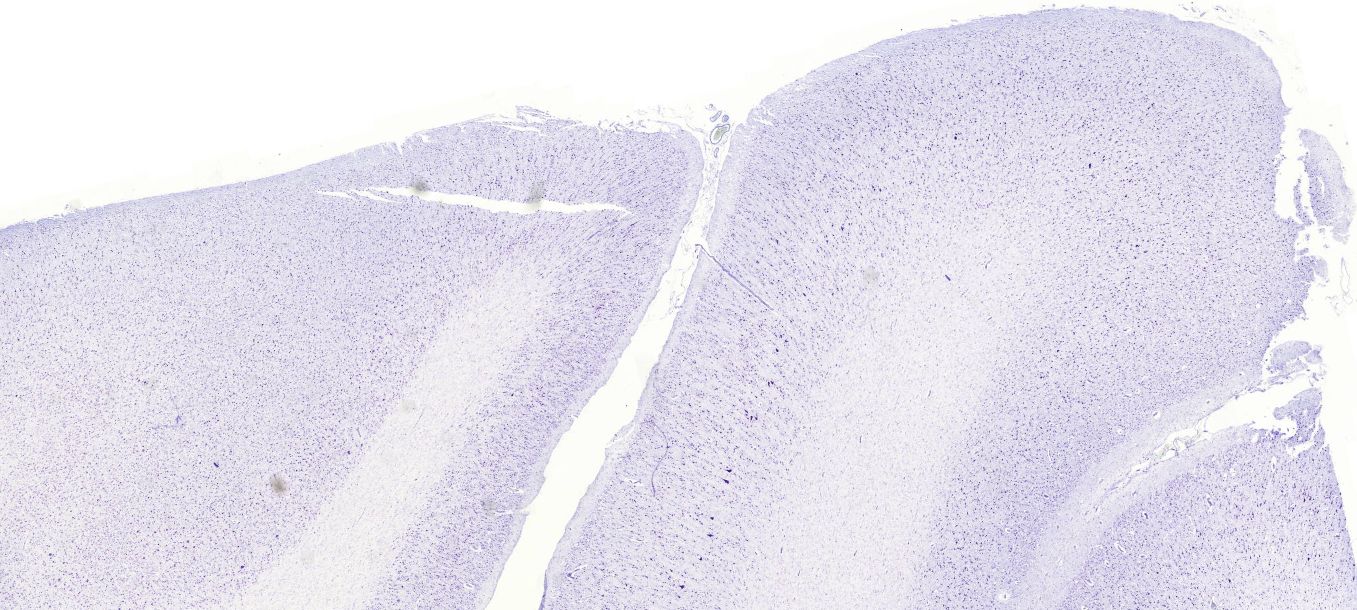 Betz cells 
in the  inner pyramidal layer
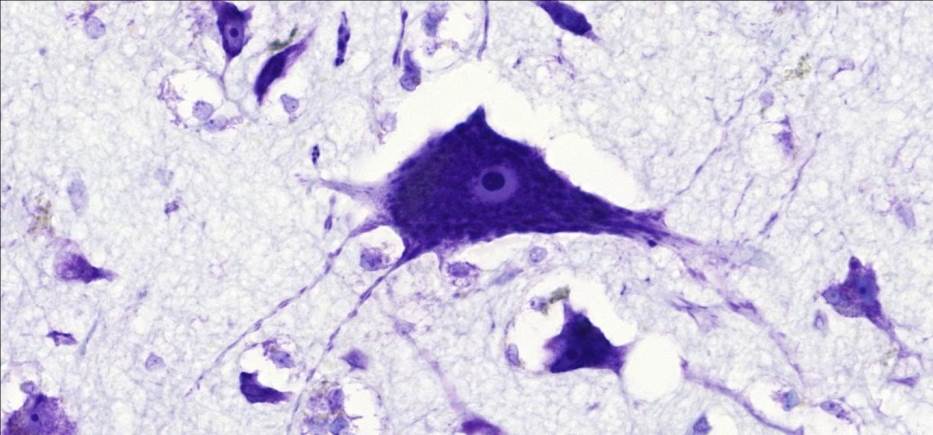 22. Cortex cerebri
pyramidal  cell
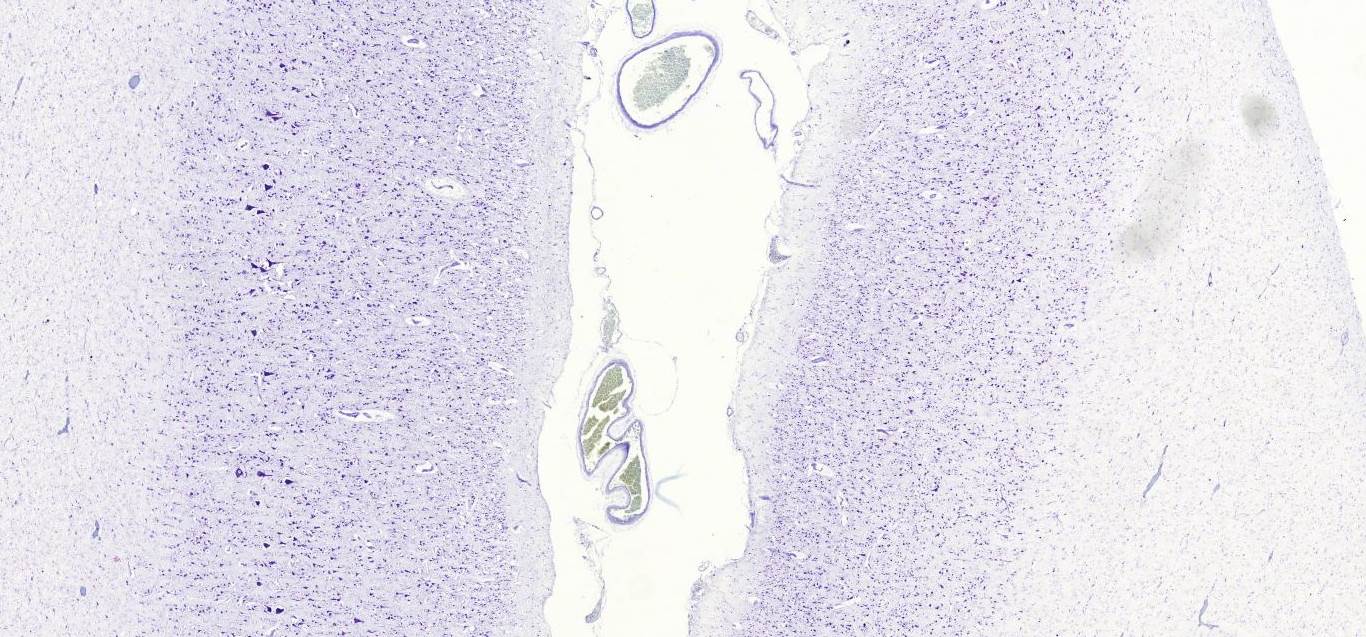 Motor cortex									Sensory cortex
29. Eye– HE
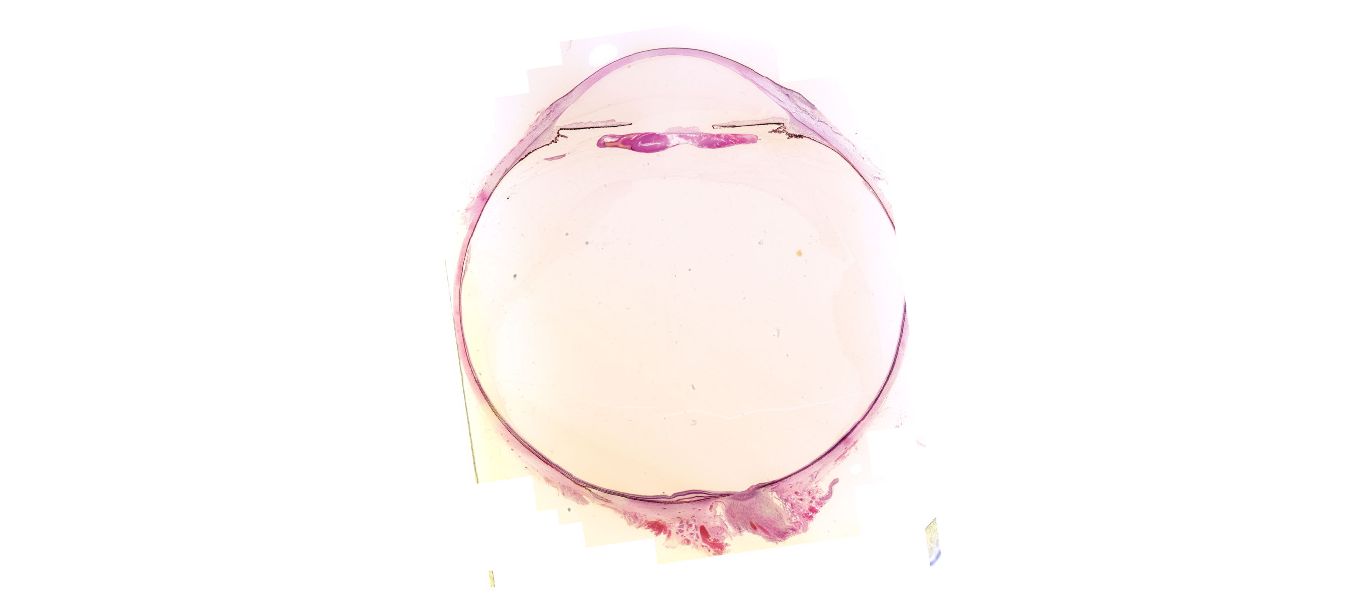 Cornea


Iris



lens

Vitreous body


sclera

Optic disc


Optic nerve
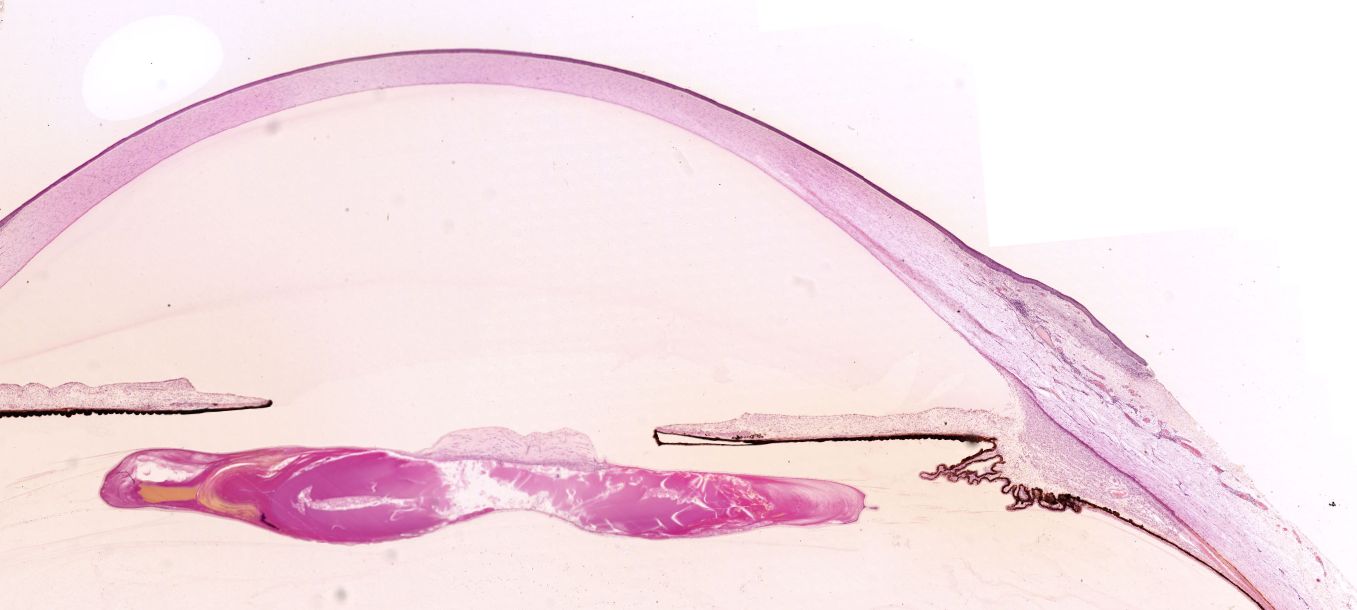 Cornea
Anterior chamber
Iridocorneal junction
iris
Ciliary body
Posterior chamber
Lens
Ciliary processes
sclera
Vitreous body
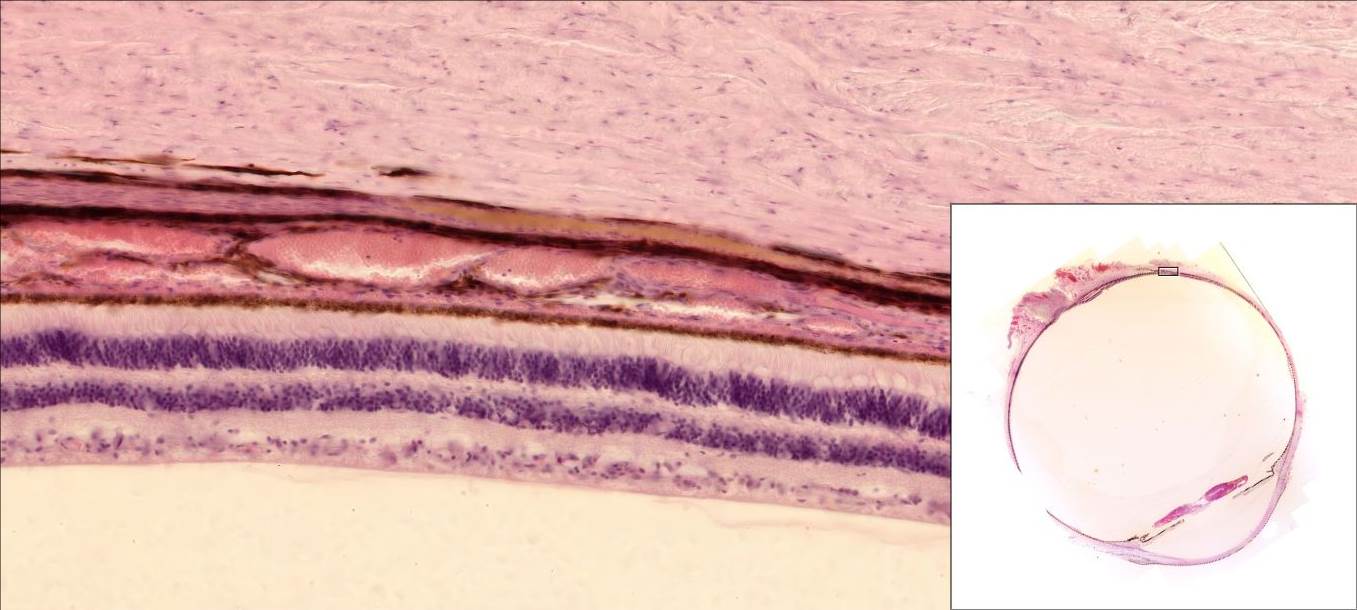 Sclera


      Choroid

Pigment epithelium
Rods and cones
outer nuclear layer

Inner nuclear layer

Ganglion cell layer
perception
light
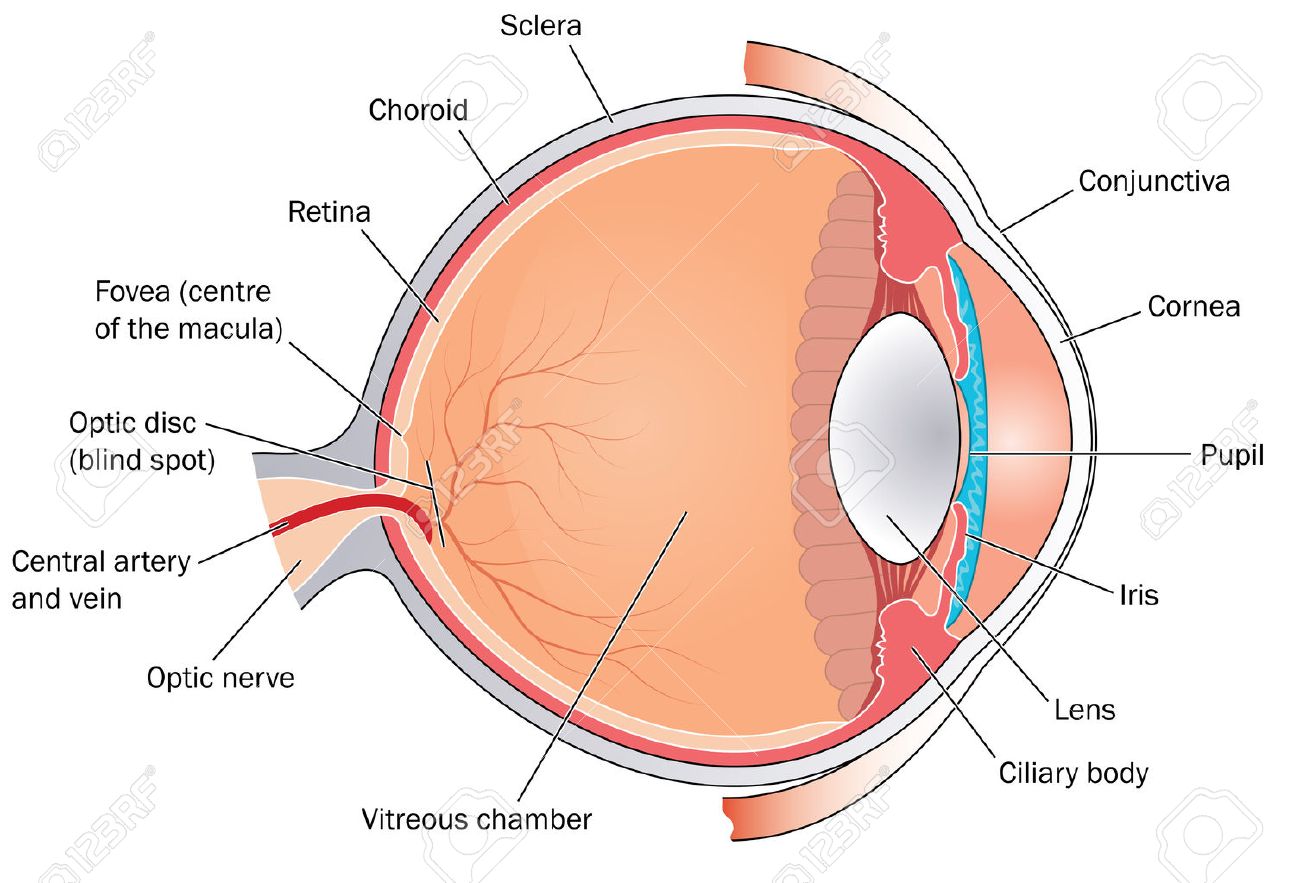